The danger of selfish ambitionMatthew  20:20-28Pastor Sam KimOctober 13, 2024
Scripture Reading
The danger of selfish ambition

Matthew 20:20-28
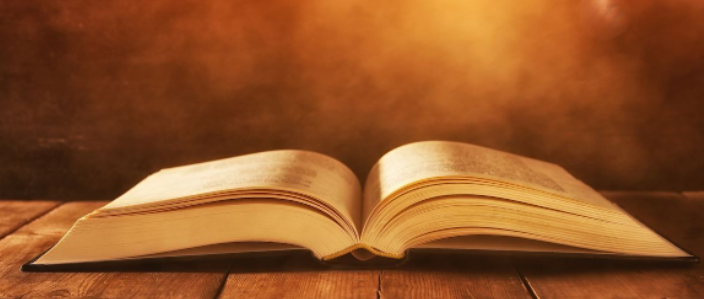 Examples of the disciple's selfish ambition
Matt. 16:21-23 Peter rebukes Jesus
Matt. 18 – Dispute as to which of them was would be the greatest…
Matt. 19:13-16 Blocked the little ones from coming to Jesus
Matt. 19:16-27 What is in it for me?
Matthew 20:20-24
Sons of Zebedee: James & John
 Mother: Salome  sister of Mary
 	(cf: Matt. 27:56, Mark 15:40, John 19:25)
 A mother’s divisive request…
 Predictable response of the other disciples
Matthew 20:25-28
But Jesus called them to him and said, “You know that the rulers of the Gentiles lord it over them, and their great ones exercise authority over them. 26 It shall not be so among you. But whoever would be great among you must be your servant, 27 and whoever would be first among you must be your slave,[d] 28 even as the Son of Man came not to be served but to serve, and to give his life as a ransom for many.”
Servant leadership examples from the New Testament
John the Baptist – John 3:28-30

Peter – 2 Peter 1:1ff

Paul – Phil 4:11-13; 2 Cor. 11:23b-31

Jesus – Phil. 2:3-11
To God be the glory!
Jack George’s new location
Saratoga Senior Living – Room #6
18846 Casa Blanca Ln, Saratoga, CA
(off of Dagmar Dr./Saratoga by Hwy 85)
Ph#: (669) 267-3102